---BACTERIA---Notebook Page 19
Warm Up 				2/5/2013
Why are bacteria considered extremophiles? 
Describe 2 environments bacteria can survive in which other organisms cannot. 



Objectives: 8.L.1.1
-TSW understand the basic characteristics of bacteria and viruses.
Essential Questions: 
-How do bacteria multiply? 
-What are the basic characteristics of a virus?
Warm Up 	Hough Trip 	    3/6/2017
Directions: Write and answer the following questions in your notebook. 
Answer the following questions from your test: 
1.  Which process results from an increase in the number of cells that make up an organism? 
a) growth   b) reproduction   c) respiration   d) digestion 
2.  Which process do animals use to make reproductive cells?   
    a) cell respiration  b) mitosis  c) meiosis  d) protein synthesis

Objectives: 8.L.5.1 and 8.L.1.1
-TSW review the Unit 1E Assessment.
-TSW understand the structure and characteristics of bacteria.
Essential Question: 
-What are the basic characteristics of bacteria and where can they be found?
Warm Up 				3/1/2016
Directions: Write and answer the following questions in your notebook. 
Answer the following questions on your test: 
1.  What is a mutagen and provide one example.
2.  Which organelle is responsible for cellular respiration? 
3.  Which organelles are responsible for protein synthesis?

Objectives: 8.L.5.1 and 8.L.1.1
-TSW review the Unit 1E Assessment.
-TSW understand the structure and characteristics of bacteria.
Essential Question: 
-What are the basic characteristics of bacteria and where can they be found?
Warm Up 				March 7, 2017
Directions: Read passage 1 then answer the 3 questions below.  Underline or highlight the text where you found your answer. Glue the passage into your notebook. 
Which statement best describes snottites?
Based on this passage,  which conclusion about snottites is most likely to be correct? 
What is the main idea of this passage? 

Objectives: 8.L.1.1
-TSWU the basic characteristics and structure of bacteria. 
Essential Question:
-How are bacteria capable of surviving extreme conditions?
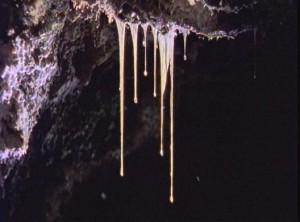 Warm Up 					3/8/2017
What is the difference between a prokaryotic organism and a eukaryotic organism? 
Name one example of a prokaryote and one example of a eukaryote.



Objectives:  8.L.1.1
-TSW understand the basic characteristics and structures of bacteria. 

Essential Questions: 
-Why are bacteria so versatile? 
-How do bacteria reproduce?
DISCUSSION POINTSCooperative Group Discussion
1.   What are microorganisms? 



2.  Is it possible for microorganisms to be good and bad? Explain…
Cooperative Group ReflectionLife Science: Bacteria (20:00)
Describe three ways in which bacteria is helpful. 
Describe three ways in which bacteria can be harmful. 
What drugs are used to kill bacteria?
What problems are associated with overprescribing drugs to kill bacteria in our bodies? 
Name at least three places bacteria can live where other living things can’t. 
----------------------------Definitions:------------------------------
Extremophiles 
Antibiotic
MOVED TO MIDDLE OF NOTES
What is the smallest unit of all living things?
What is the smallest living thing?
Bacteria
the smallest living thing
Single one = bacterium
Many = bacteria
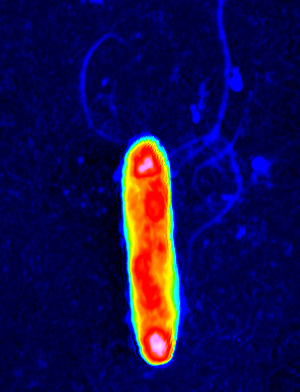 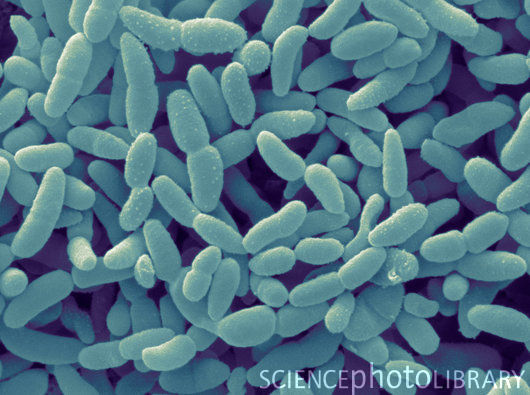 Earth has millions of types of bacteria!
Bacteria typically  come in 3 shapes:
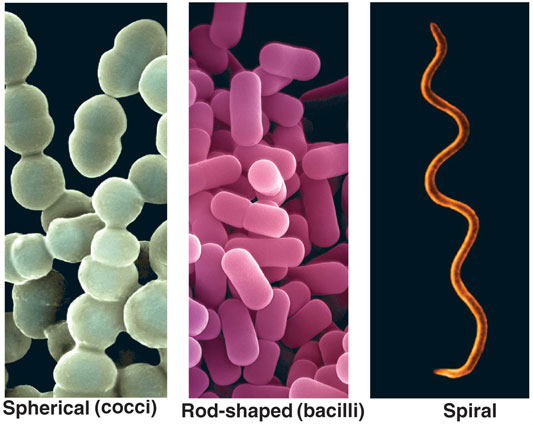 UNICELLULAR
Bacteria are single-celled organisms that are smaller than our body’s cells.
How much smaller?  
Check out an e.coli bacterium versus our red blood cell.
http://learn.genetics.utah.edu/content/begin/cells/scale
.
Bacteria are the most primitive life on our planet…
They’ve existed on Earth for BILLIONS of years!
Fossils 
Stromatolites are structures created by photosynthetic bacteria (prokaryotes). These rounded, bulbous shapes are usually less than 1 meter across and contain fine layering. 
Photosynthetic bacteria live on thin mats in shallow water. As they become covered in clay and particles, these bacteria move upwards toward the light they require. This movement leaves behind dead layers, much in the same way that trees leave behind inner wood as they grow. Stromatolites are recognizable because of the “tree ring” structure that records the movement of bacteria. 
The earliest known fossils of stromatolites are dated at 3.45 Ga, and come from Western Australia. Ironically, the highly-saline bays of Western Australia are one of the few places in the world today where living stromatolites exist.
http://www.youtube.com/watch?v=DvZBjt_O58I
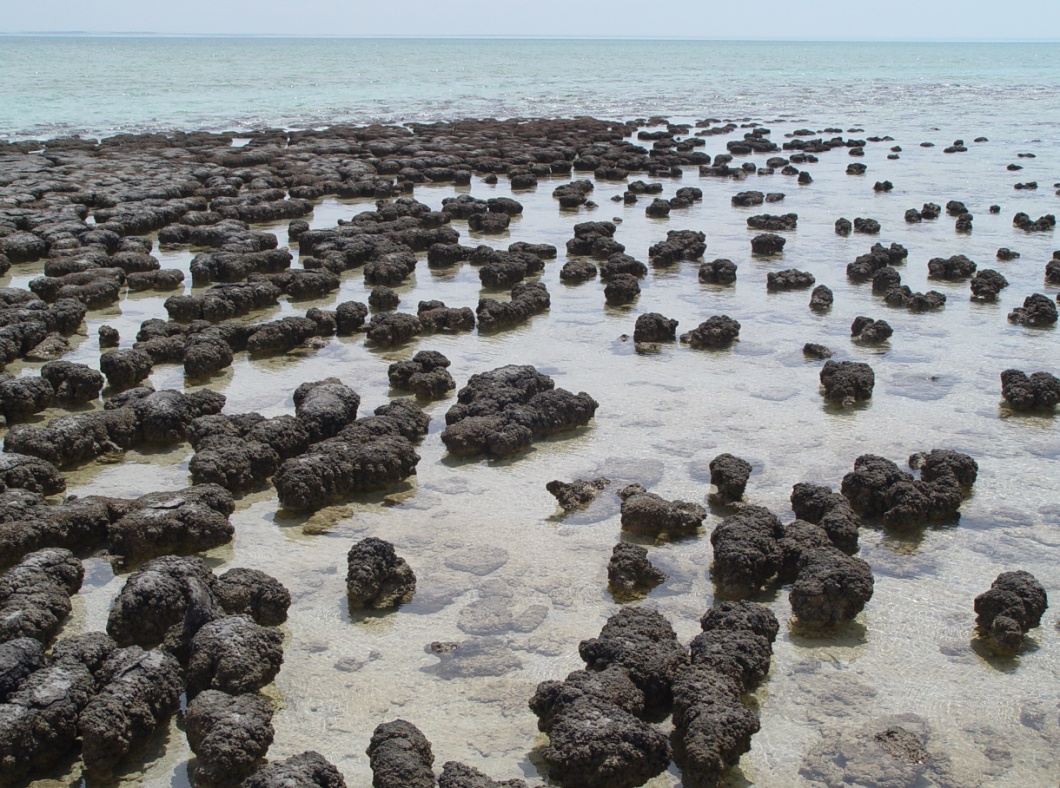 Bacteria are so primitive that they don’t have a nucleus.
A bacterium’s DNA just floats around the cytoplasm.
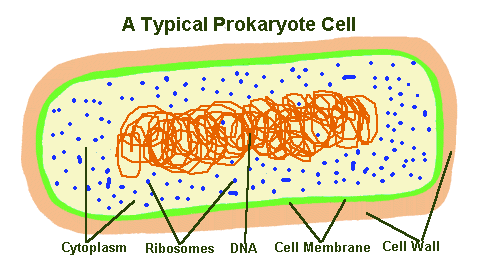 A BACTERIUM CELL with no nucleus is known as PROKARYOTIC
A bacterium’s DNA just floats loosely around the cytoplasm.
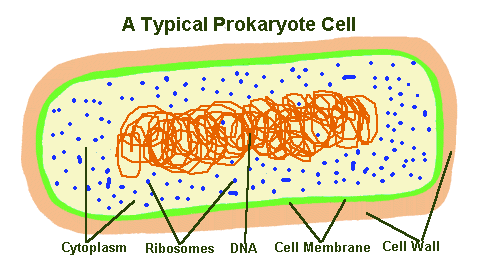 We & other complex plants & animals have nuclei to protect our intricate DNA!
Advanced complex life = eukaryotic cells
Primitive simple life = prokaryotic cells
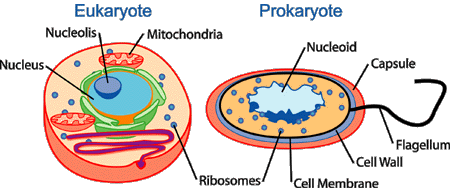 Bacteria never developed, they stayed simple.
Advanced complex life = eukaryotic cells
Primitive simple life = prokaryotic cells
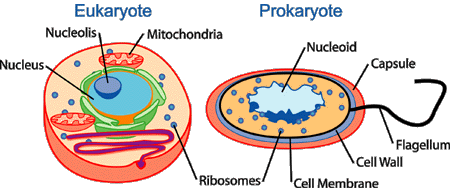 Cooperative Group ReflectionLife Science: Bacteria (20:00)
Describe three ways in which bacteria is helpful. 
Describe three ways in which bacteria can be harmful. 
What drugs are used to kill bacteria?
What problems are associated with overprescribing drugs to kill bacteria in our bodies? 
Name at least three places bacteria can live where other living things can’t. 
----------------------------Definitions:------------------------------
Extremophiles 
Antibiotic
Bacteria are so simple, they can live in extreme conditions.
How extreme?
Cyanobacteria live in all types of water conditions--polluted & otherwise.
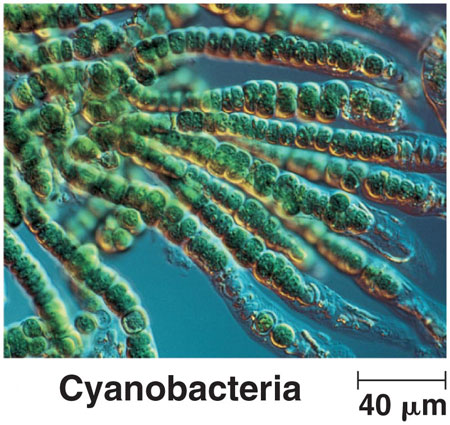 Cyanobacteria live in all types of water conditions--polluted & otherwise.
They are the smallest phytoplankton.
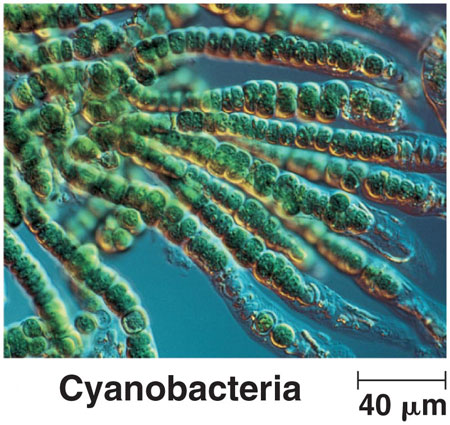 Snottite bacteria in total darkness in acid caves…
They are found hanging from the walls and ceilings of toxic sulphur caves (most notably Cueva de Villa Luz in Tabasco, Mexico).
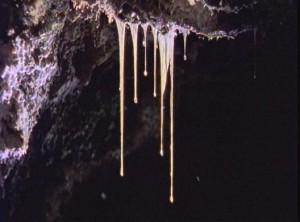 Chemosynthetic bacteria live under great ocean pressure in toxic gas!
Recently discovered in 1977, hydrothermal vents, also known as "black smokers", revolutionized our understanding of life. Until the discovery of these vent systems, all known ecosystems on Earth had photosynthetic organisms at the base of their food chain. 
However, this particular type of ecosystem is dependent on chemosynthetic bacteria that generate energy from hydrogen sulfide, the chemical responsible for the smell of rotten eggs. 
These chemotrophic (chemical eating) bacteria exist in symbiotic relationships with other members of the ecosystem including mussels and 8 foot long tubeworms.
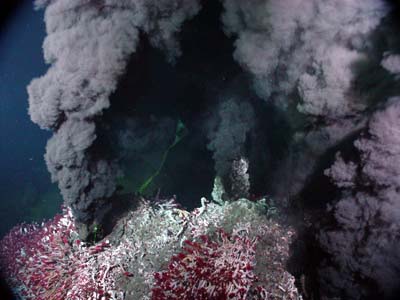 These yellow bacteria live in boiling hot chemical soups!
This vast bacterial mat is found in regions around hot springs such as the Grand Prismatic Springs. There are more bacteria alive in one inch of this bacterial mat than there are humans in existence.
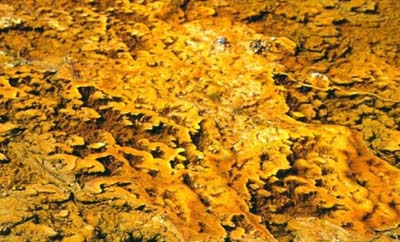 Ancient bacteria living in frozen glaciers!
The coldest temperature recorded on Earth was recorded at Vostok Station in Russia. With the help of radar, in 1996, a vast sub-glacial lake was discovered nearby.






The ice core samples have proven valuable, and have resulted in the discovery of new bacteria that are 400,000 years old.
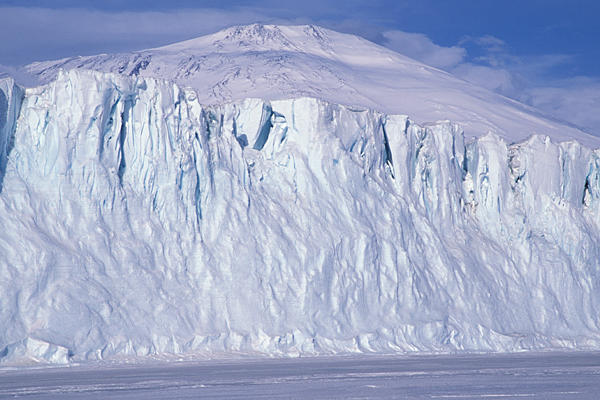 Bacteria living inside the rock. (not just the cracks, nope, that’s too easy.)
These bacteria are exciting to astrobiologists because if life were to exist on Mars, it would have to be in the subsurface, with no access to light or oxygen. The types of rocks that support these rock eaters on Earth are also found on Mars. Mars!?
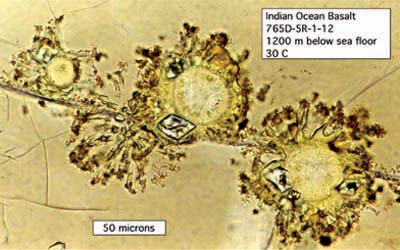 More extremes…
http://www.calacademy.org/exhibits/xtremelife/life_on_earth.php
Explore More
1. What characteristics do you feel are essential to consider something alive?
2. How does a “snottite” differ from organisms you are more familiar with?
3. What do snottites use as an energy source? How is this connected to the environment they live in?
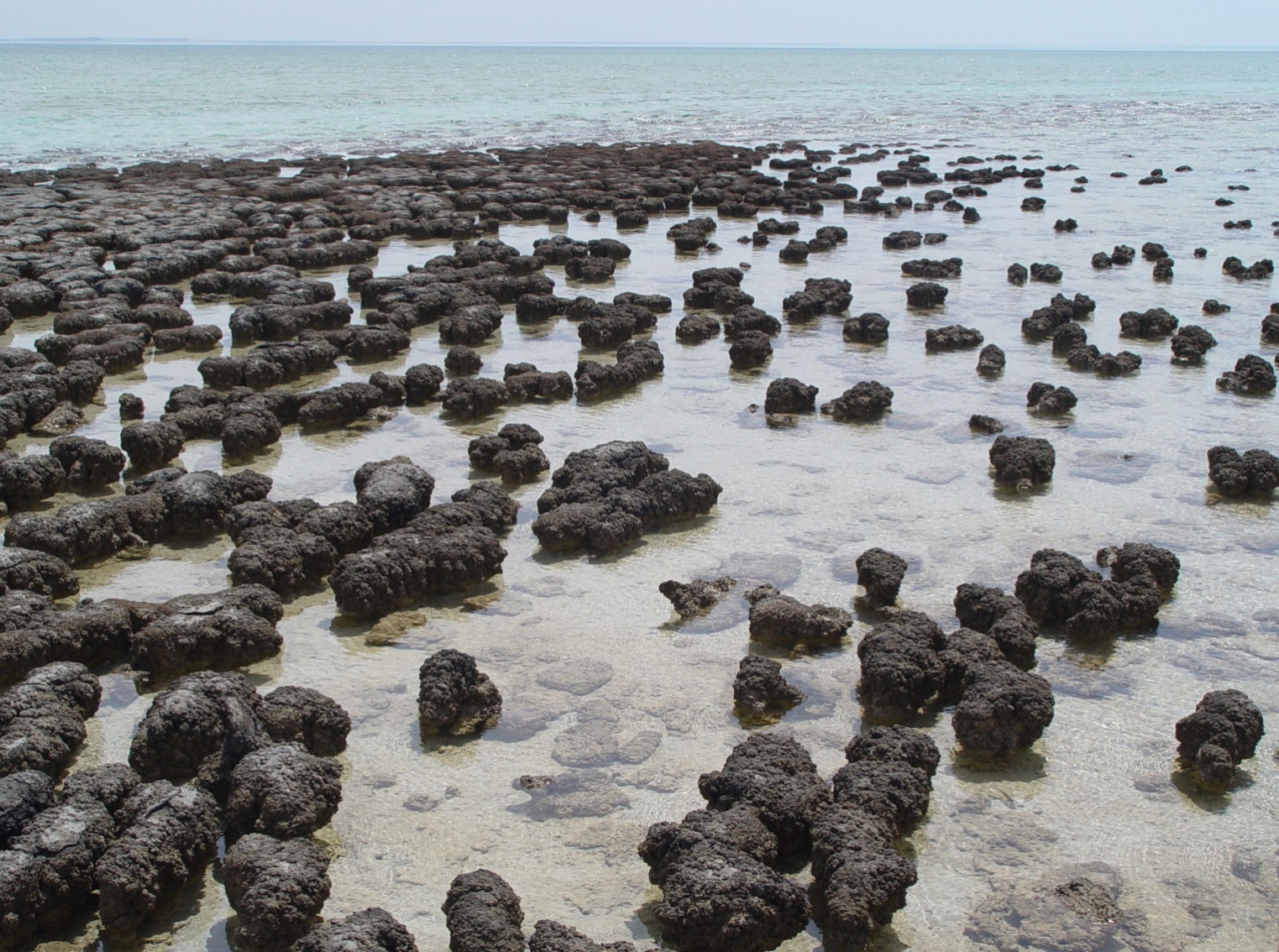 Bacteria ARE hearty living things!
HOW DO WE KNOW?
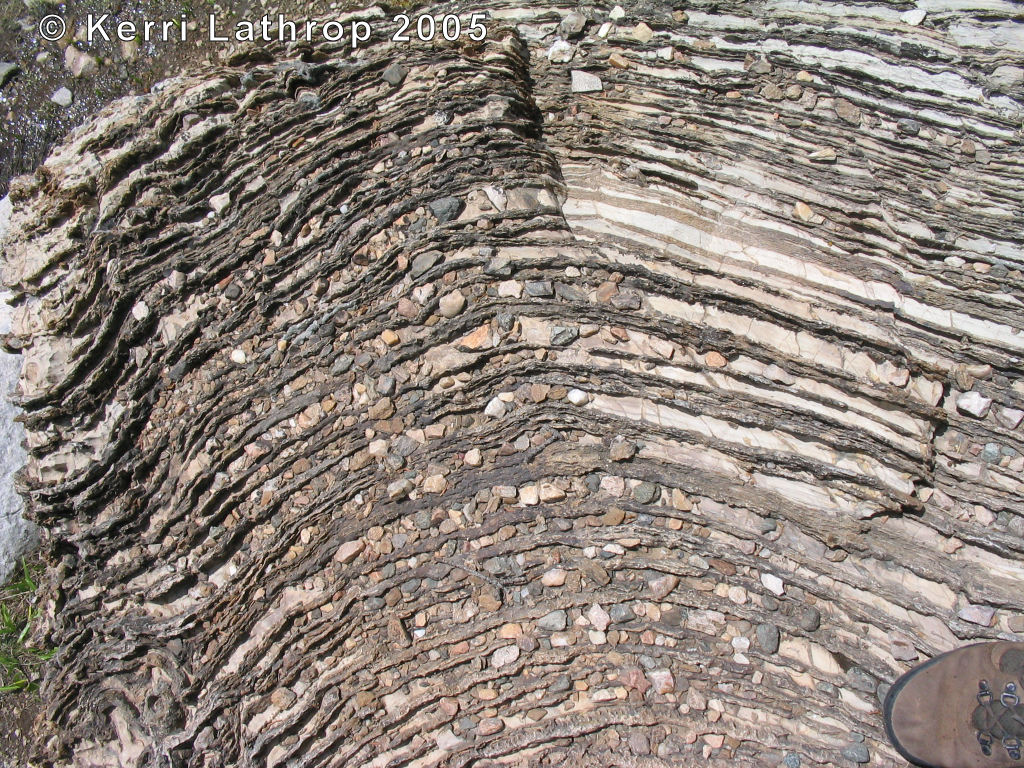 Bacteria very tough living things!
HOW DO WE KNOW?
	1.  THEY’VE BEEN AROUND 3.5 BILLION YEARS!
	2.
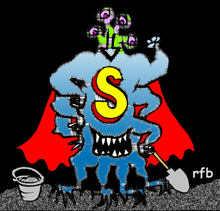 http://www.calacademy.org/exhibits/xtremelife/life_on_earth.php
Bacteria can live in extreme conditions.
No air, burned by acids, squeezed under pressure, boiled in chemicals, frozen in ice, even INSIDE ROCK!
Bacteria are very tough living things!
HOW DO WE KNOW?
	1.  THEY’VE BEEN AROUND 3.5 BILLION YEARS!
	2.   THEY CAN LIVE IN EXTREME CONDITIONS!

WHY ARE THEY SO resilient?
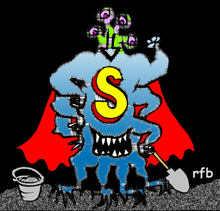 Why do you think “simple” prokaryotic bacteria are so successful at survival?
discussion point
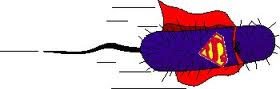 What’s easier to maintain?
What’s easier to maintain?
Pedal car?
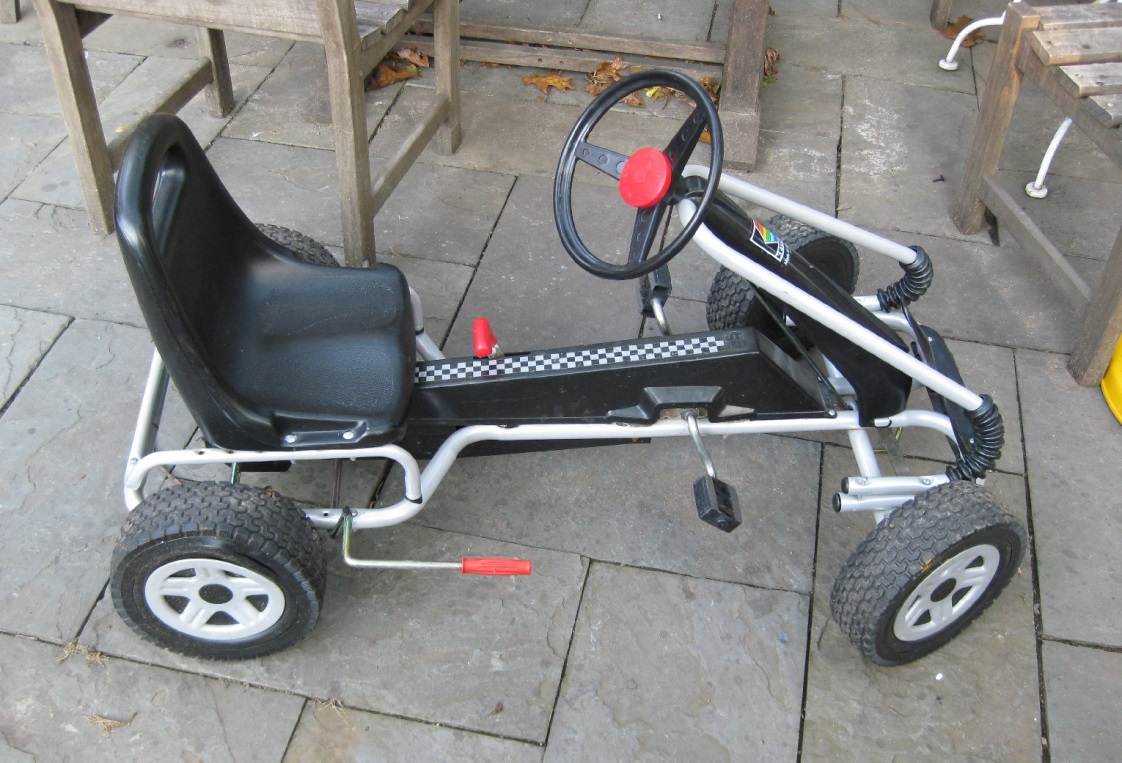 What’s easier to maintain?
Pedal car?
Ferrari Enzo?
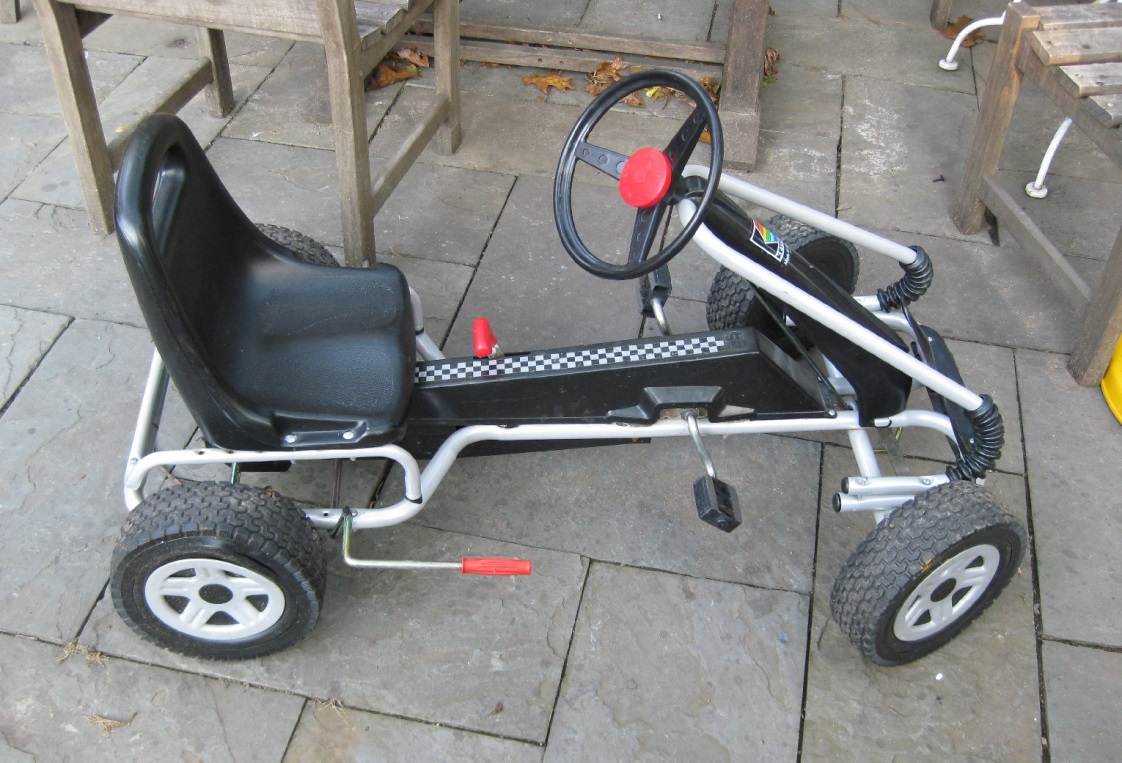 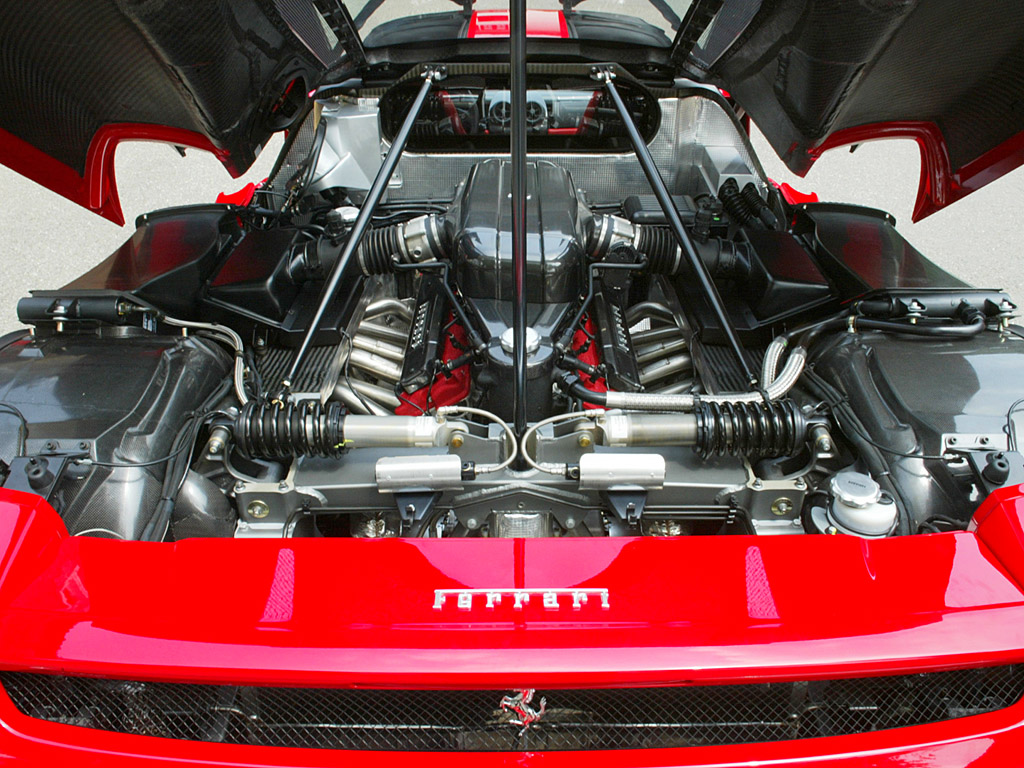 What survives a fall?
What survives a fall?
A beanbag chair?
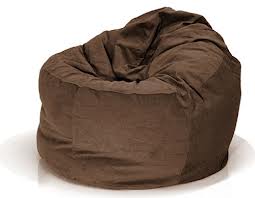 What survives a fall?
A beanbag chair?
A snowglobe?
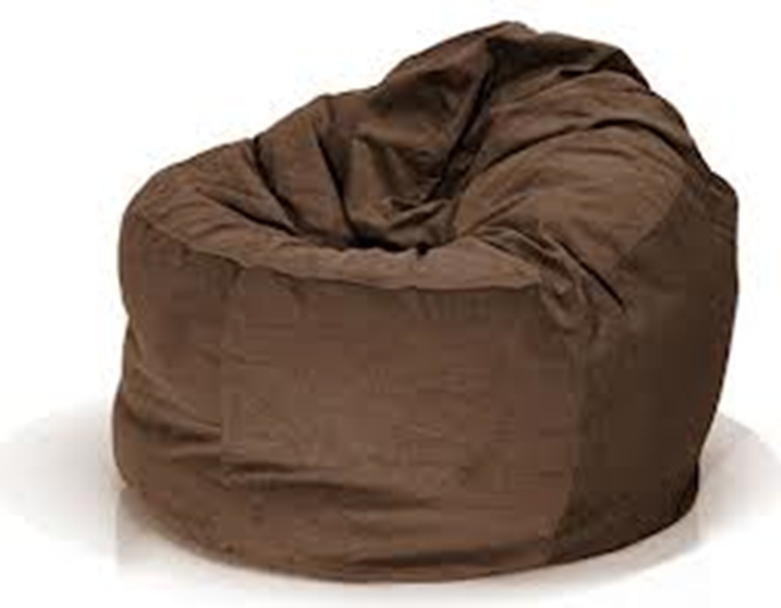 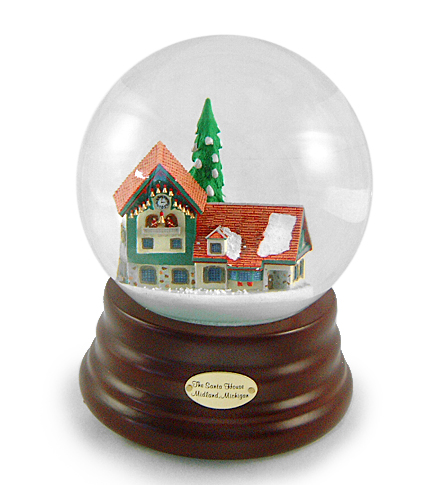 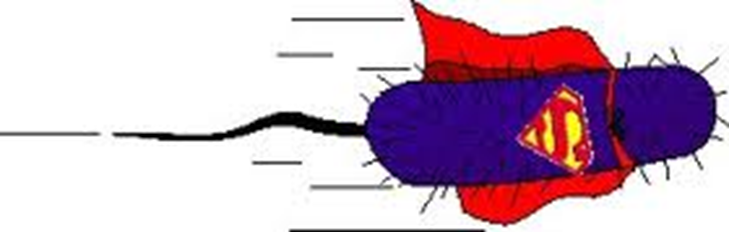 Bacteria ARE tough living things!
HOW DO WE KNOW?
	1.  THEY’VE BEEN AROUND 3.5 BILLION YEARS!
	2.   THEY CAN LIVE IN EXTREME CONDITIONS!

WHY ARE THEY SO REILIENT?
	1.  
	2.
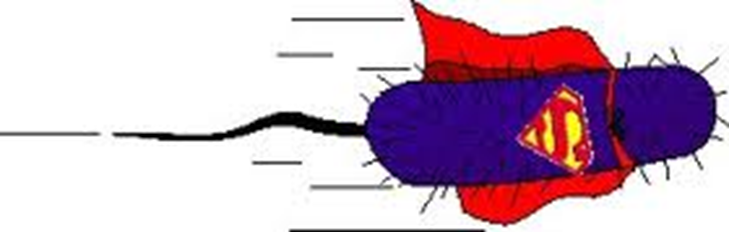 Bacteria ARE tough living things!
HOW DO WE KNOW?
	1.  THEY’VE BEEN AROUND 3.5 BILLION YEARS!
	2.   THEY CAN LIVE IN EXTREME CONDITIONS!

WHY ARE THEY SO REILIENT?
	1.  THEY ARE VERY SMALL, SIMPLE CREATURES.
	2.
But what bacteria lack in size…
But what bacteria lack in size…they make up in REPRODUCTION!
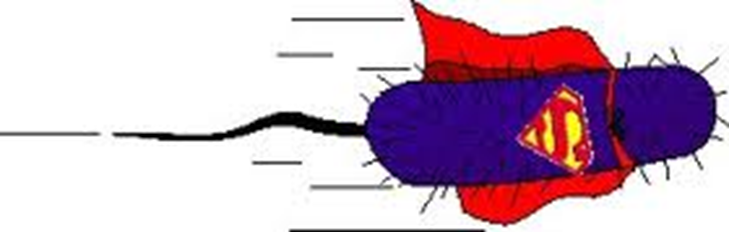 Bacteria ARE versitile living things!
HOW DO WE KNOW?
	1.  THEY’VE BEEN AROUND 3.5 BILLION YEARS!
	2.   THEY CAN LIVE IN EXTREME CONDITIONS!

WHY ARE THEY SO tough?
	1.  THEY ARE VERY SMALL, SIMPLE CREATURES.
	2.   THEY CAN REPRODUCE LIKE CRAZY!
http://www.youtube.com/watch?v=gEwzDydciWc
Ace RewardWhich one would you choose?
Mr. Black give you $100.00 every day for 30 days? 
-----------------------OR---------------------------
2. Mr. Black give you .01 cent and double it every day for 30 days?
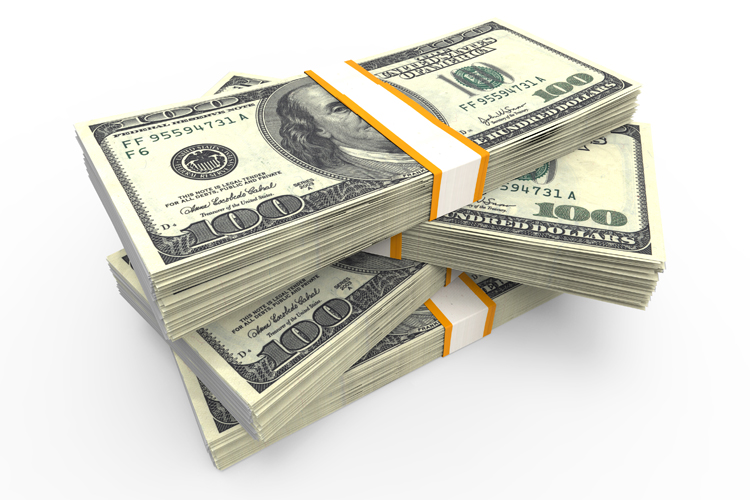 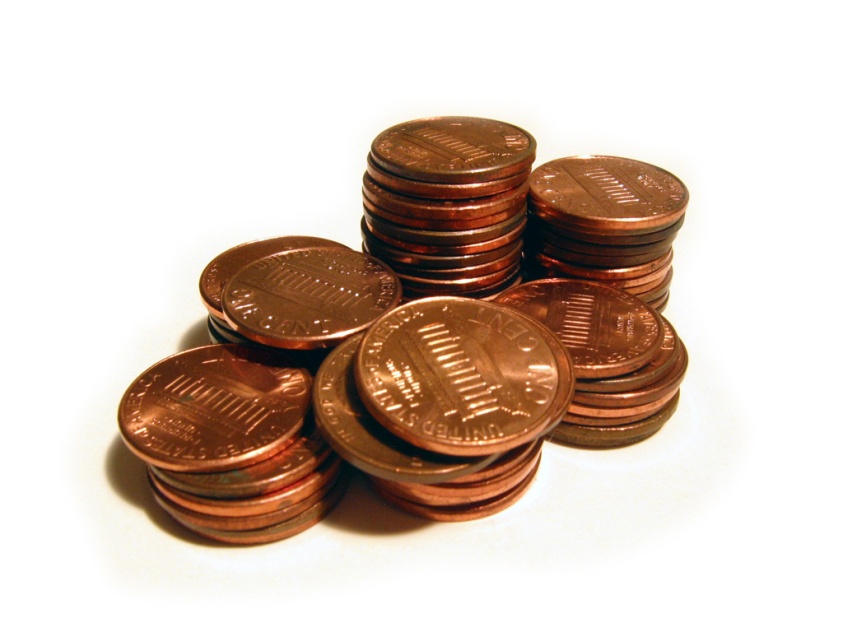 Ace RewardWhich one would you choose?
Mr. Black give you $100.00 every day for 30 days?  $3,000
-----------------------OR---------------------------
2. Mr. Black give you .01 cent and double it every day for 30 days? $10,737,418.24
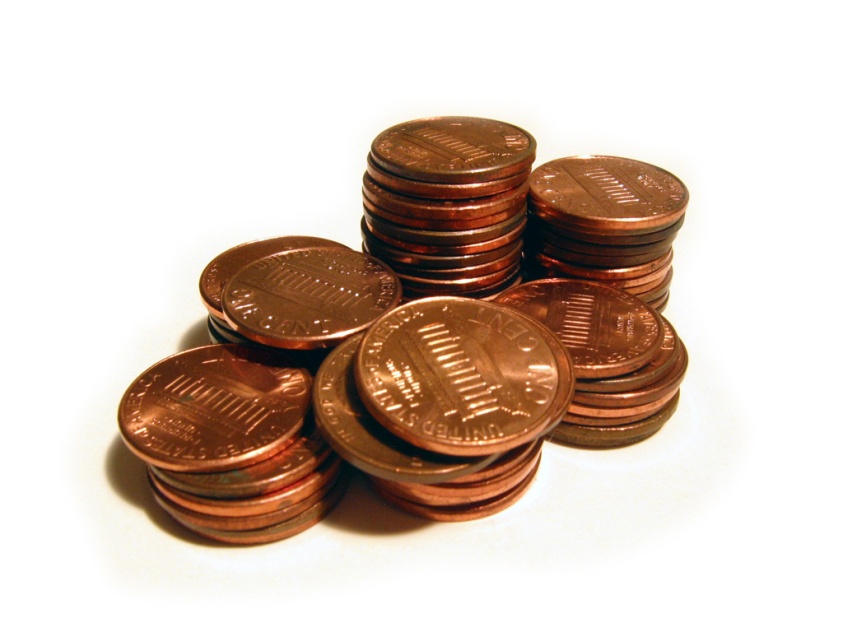 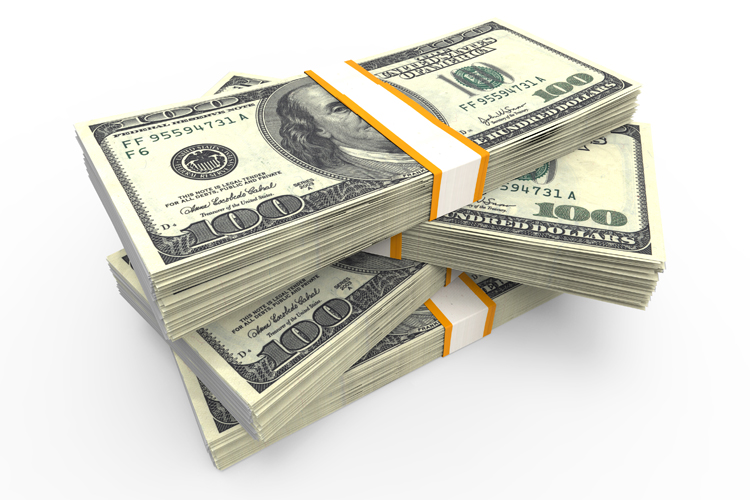 ---hand-out graph paper do table at bottom---
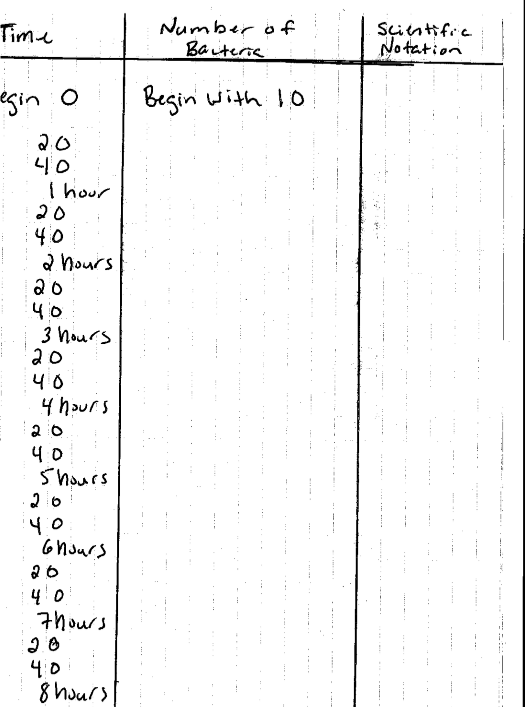 Objective: Model the reproductive process of 
Bacteria known as Binary Fission
HINTS 
-Title each column. 
-Remember, to find the scientific notation for each use the following formula: 
a  X  10
n
a must be between 
1-10
-Example: 160 written in scientific notation is 
1 6 0

1.6 x 10
2
Label your graph…
Numb
e
r
 
of

b
a
c
t
e
r
i
a
Time: every 20 minutes: 0-8 hours
Bacteria can split in 2 in as little as every 20 minutes!!!
Numb
e
r
 
of

b
a
c
t
e
r
i
a
1.1M
900K
700K
500K
300K
100K
5 hrs
1hr
2hrs
3hrs
4hrs
Time: every 20 minutes: 0-8 hours
HINTS
-Where the X and Y axis meet should be labeled 0
-Plot your points then connect your dots.
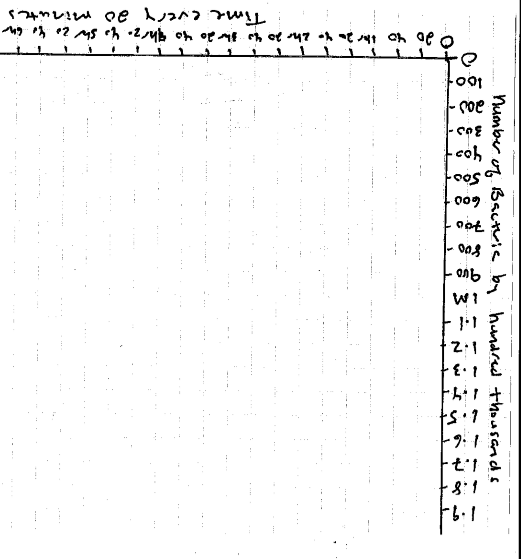 And let’s say you inhale 10 deadly bacteria in your lungs.
Numb
e
r
 
of

b
a
c
t
e
r
i
a
1.1M
900K
700K
500K
300K
That’s not much..
100K
5 hrs
1hr
2hrs
3hrs
4hrs
Time: every 20 minutes
After 5 hrs 40 minutes, your 655,360 wee tiny deadly bacteria double to 1,310,720 bacteria.
yikes
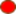 Numb
e
r
 
of

b
a
c
t
e
r
i
a
1.1M
900K
700K
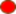 500K
300K
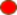 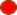 100K
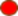 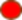 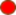 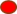 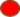 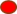 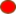 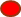 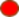 5 hrs
1hr
2hrs
3hrs
4hrs
Time: every 20 minutes
In less than 6 hours your 10 wee tiny deadly bacteria have grown to 1,310,720 bacteria.
yikes
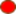 Numb
e
r
 
of

b
a
c
t
e
r
i
a
1.1M
900K
700K
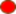 500K
300K
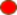 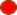 100K
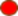 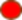 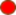 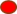 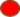 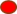 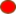 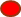 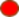 5 hrs
1hr
2hrs
3hrs
4hrs
Time: every 20 minutes
---Growth of Bacteria Reflection---
Suppose a single bacterium divided every hour for 20 hours.  How many bacterium will there be? 
How many bacteria exist after 8 hours if you start with ten bacteria and they reproduce every 20 minutes? 
What do we call the reproductive process of bacteria? Explain your answer. 
Identify 2 characteristics that all bacteria share in common. 
Where else in life might you encounter exponential growth?
Antibiotic Resistant Bacteria
http://www.cbsnews.com/videos/more-fast-food-chains-pull-away-from-antibiotics-in-meats/
Why is the over prescription of antibiotics bad for people?






Subway restaurants are the latest fast food chain to make a change to their menus. Customers can now order sandwiches made with chickens raised without antibiotics. The switch is prompted by warnings about how antibiotics used on livestock can affect people. Dana Jacobson takes a look at why consumer advocates are praising the move.
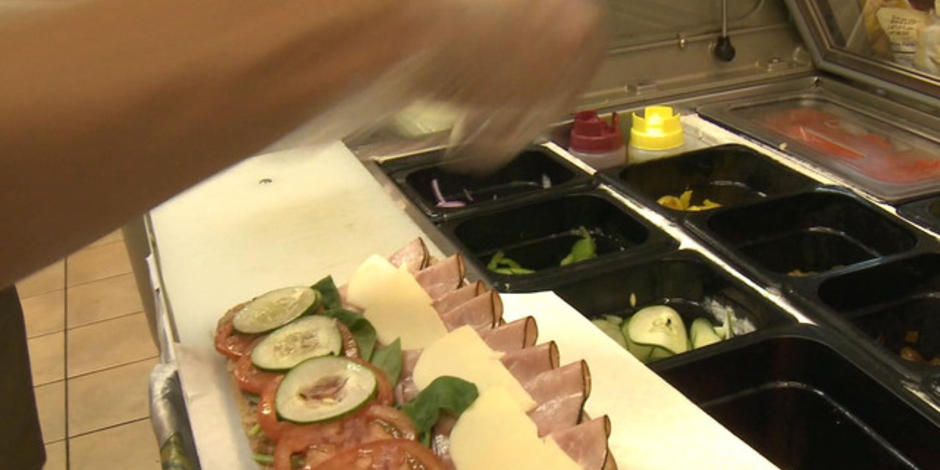 Bacteria may be small…but they can reproduce like CRAZY!
http://www.youtube.com/watch?v=gEwzDydciWc
How do bacteria reproduce so easily & quickly?
Bacteria are too simple & primitive to reproduce sexually like plants & animals…
Bacteria don’t do this…
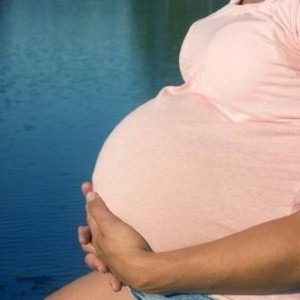 Bacteria are too simple & primitive to reproduce sexually like plants & animals…
Bacteria don’t do this…
NOT SEXUAL REPRODUCTION
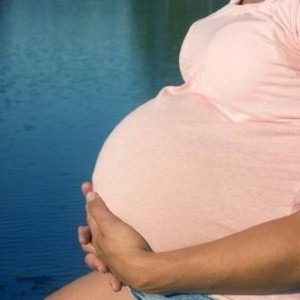 http://www.youtube.com/watch?v=sEwmUbzN_-g
But bacteria are too simple & primitive to reproduce sexually like plants & animals…
Bacteria don’t do this…
Bacteria DIVIDE & SPLIT
http://www.youtube.com/watch?v=gEwzDydciWc
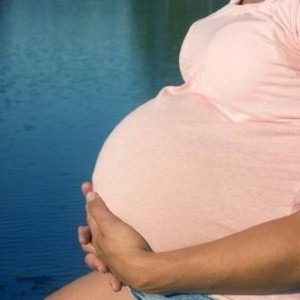 But bacteria are too simple & primitive to reproduce sexually like plants & animals…
Bacteria don’t do this…
Bacteria divide & split…
http://www.youtube.com/watch?v=gEwzDydciWc

AND THEY CAN DO THIS A LOT FASTER THAN ANY LIVING THING.
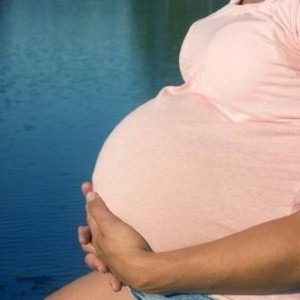 http://www.youtube.com/watch?v=sEwmUbzN_-g
Some bacteria can reproduce asexually (split in 2) as fast as every 20 minutes!
It takes humans 15-45 years to reproduce sexually.
worksheet
Try this problem:
If you have 4 bacteria on your kitchen sponge that can reproduce every hour, how many bacteria would you have in 8 hours?
4x2=8 bacteria after 1 hour
If you have 4 bacteria on your kitchen sponge that can reproduce every hour, how many bacteria would you have in 8 hours?
4x2=8 after 1 hour8x2=16 bacteria after 2 hours…
If you have 4 bacteria on your kitchen sponge that can reproduce every hour, how many bacteria would you have in 8 hours?
Can you figure this out?
4x2=8 after 1 hour8x2=16 after 2 hours16x2=32 after 3 hours32x2=64 after 4 hours64x2=128 after 5 hours128x2=256 after 6 hours256x2=512 after 7 hours512x2=1026 bacteria after 8 hours!
If you have 4 bacteria on your kitchen sponge that can reproduce every hour, how many bacteria would you have in 8 hours?
http://www.youtube.com/watch?v=tWfgpHKP0_4
How can bacteria reproduce so fast ??
How can bacteria reproduce so fast??
1.	Asexual reproduction (binary fission) is simpler because these unicellular bacteria are just cloning/copying themselves.  
	http://www.youtube.com/watch?v=1MyiVBkPKgo&feature=fvsr
2.
How can bacteria reproduce so fast??
1.	Asexual reproduction (BINARY FISSION) is simpler because these unicellular bacteria are just cloning/copying themselves.  
	(YOU are one-of-a-kind blend from sexual reproduction!)

http://www.youtube.com/watch?v=1MyiVBkPKgo&feature=fvsr
2.
How can bacteria reproduce so fast??
1.	Asexual reproduction (BINARY FISSION) is simpler because these unicellular bacterium are just cloning/copying themselves.  
	(You are one-of-a-kind blend from sexual reproduction!)

http://www.youtube.com/watch?v=1MyiVBkPKgo&feature=fvsr
2. Bacterium are primitive prokaryotic cells without an inner nucleus to hold their genetic DNA. 
   BINARY FISSION is easier without a nucleus!
Is all this quick binary fission reproduction good or bad?
Is all this quick binary fission reproduction good or bad?
That depends on whether the bacteria are helpful or hurtful.
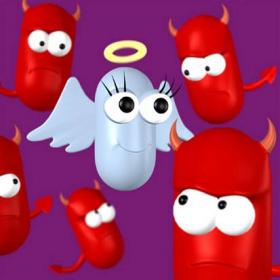 BIOTECHNOLOGY!
SOME GOOD USES for BACTERIA:
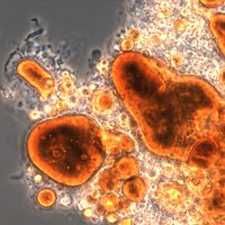 BIOTECHNOLOGY!
SOME GOOD USES for BACTERIA:
Certain bacteria can gobble up oil spills!
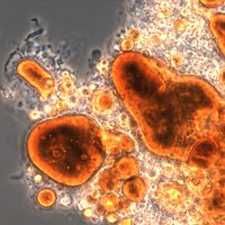 BIOTECHNOLOGY!
SOME GOOD USES for BACTERIA:
Certain bacteria can gobble up oil spills!
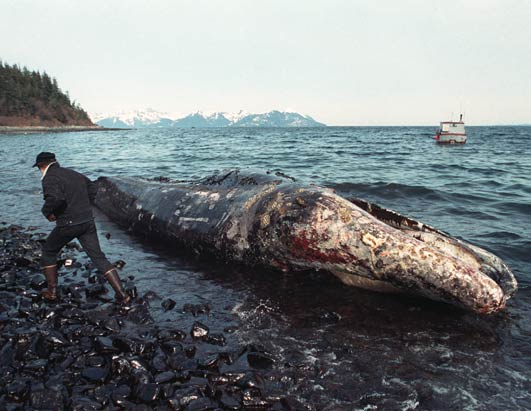 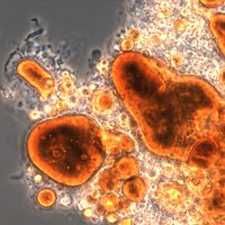 BIOTECHNOLOGY!
SOME GOOD USES for BACTERIA:
Certain bacteria can gobble up oil spills!
Certain species of bacteria help us _ _ _ _ _ _       _ _ _ _.
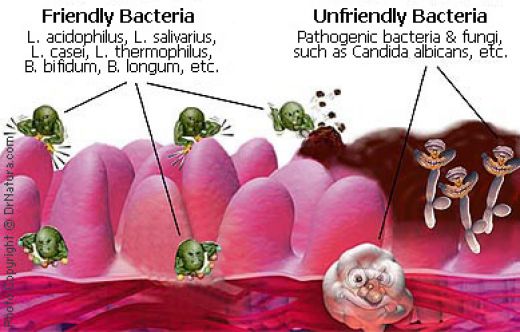 BIOTECHNOLOGY!
SOME GOOD USES for BACTERIA:
Certain bacteria can gobble up oil spills!
Certain species of bacteria help us digest food!
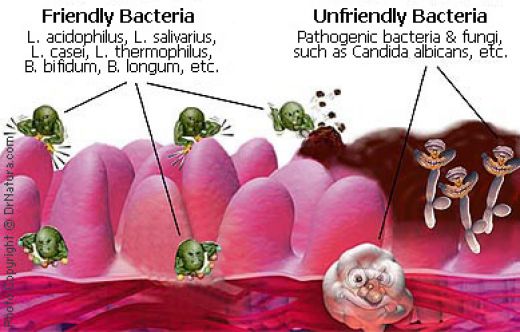 BIOTECHNOLOGY!
SOME GOOD USES for BACTERIA:
Certain bacteria can gobble up oil spills!
Certain species of bacteria help us digest food!
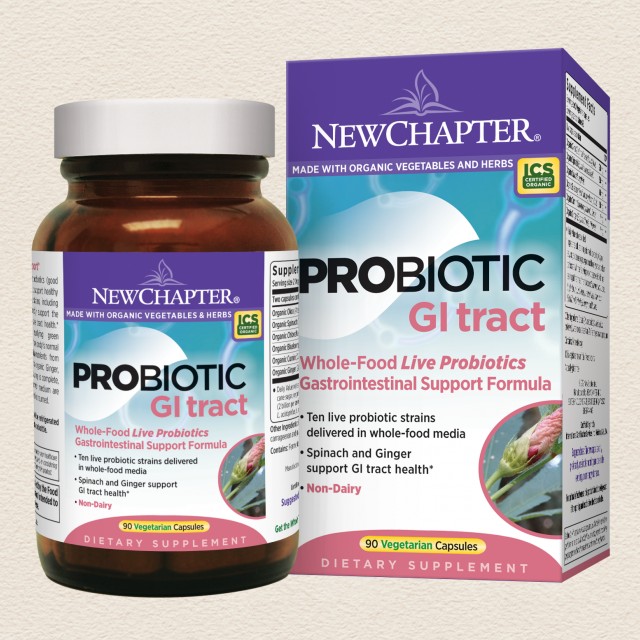 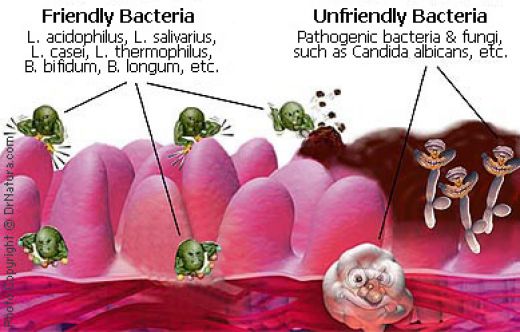 BIOTECHNOLOGY!
SOME GOOD USES for BACTERIA:
Certain bacteria can gobble up oil spills!
Certain species of bacteria help us digest food! 
Certain bacteria create _ _ _ _ _ _ _ _ for fertilizing soil.
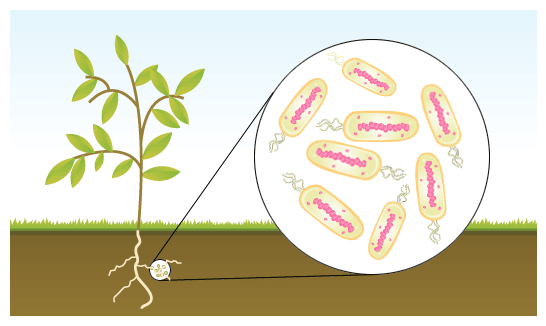 BIOTECHNOLOGY!
SOME GOOD USES for BACTERIA:
Certain bacteria can gobble up oil spills!
Certain species of bacteria help us digest food! 
Certain bacteria create nitrates for fertilizing soil.
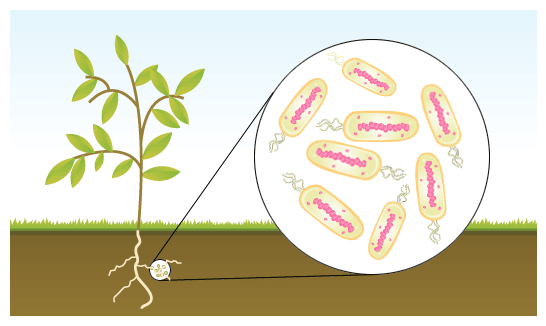 BIOTECHNOLOGY!
SOME GOOD USES for BACTERIA:
Certain bacteria can gobble up oil spills!
Certain species of bacteria help us digest food! 
Certain bacteria create nitrates for fertilizing soil.
Certain bacteria help us make medicines, foods, & chemicals!
BIOTECHNOLOGY!
SOME GOOD USES for BACTERIA:
Certain bacteria can gobble up oil spills!
Certain species of bacteria help us digest food! 
Certain bacteria create nitrates for fertilizing soil.
Certain bacteria help us make medicines, foods, & chemicals!
http://www.youtube.com/watch?v=m3925Pw-VwU
BIOTECHNOLOGY!
SOME GOOD USES for BACTERIA:
Certain bacteria can gobble up oil spills!
Certain species of bacteria help us digest food! 
Certain bacteria create nitrates for fertilizing soil.
Certain bacteria help us make medicines, foods, & chemicals!
http://www.youtube.com/watch?v=m3925Pw-VwU
BIOTECHNOLOGY!
SOME GOOD USES for BACTERIA:
Certain bacteria can gobble up oil spills!
Certain species of bacteria help us digest food! 
Certain bacteria create nitrates for fertilizing soil.
Certain bacteria help us make medicines, foods, & chemicals!
http://www.youtube.com/watch?v=zmdwvFKC61E
BIOTECHNOLOGY!
SOME GOOD USES for BACTERIA:
Certain bacteria can gobble up oil spills!
Certain species of bacteria help us digest food! 
Certain bacteria create nitrates for fertilizing soil.
Certain bacteria help us make medicines, foods, & chemicals!  
Certain bacteria is used to purify our water!
BIOTECHNOLOGY!
SOME GOOD USES for BACTERIA:
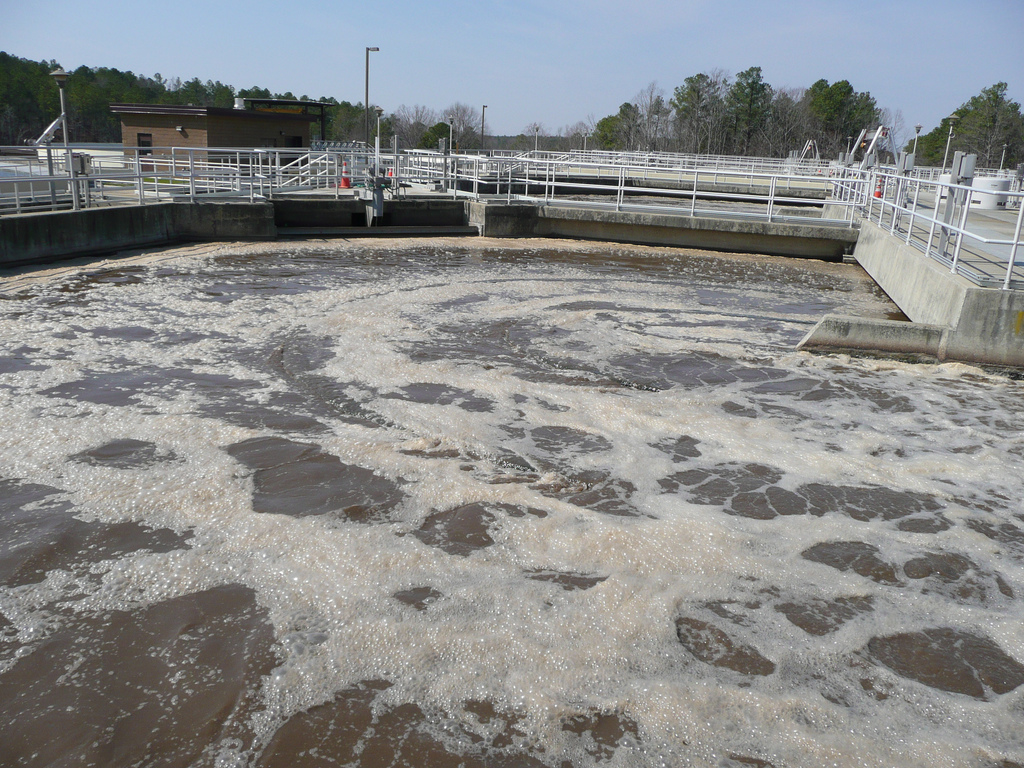 Certain bacteria can gobble up oil spills!
Certain species of bacteria help us digest food! 
Certain bacteria create nitrates for fertilizing soil.
Certain bacteria help us make medicines, foods, & chemicals!  
Certain bacteria is used to purify our water!
BIOTECHNOLOGY!
SOME GOOD USES for BACTERIA:
Certain bacteria can gobble up oil spills!
Certain species of bacteria help us digest food! 
Certain bacteria create nitrates for fertilizing soil.
Certain bacteria help us make medicines, foods, & chemicals!  
Certain bacteria is used to purify our water! 
Certain bacteria are great for decomposing dead stuff  so life can begin anew!   

http://www.youtube.com/watch?v=Q0xPt_jCFtU
end day 3 of disease…
worksheet
All this quick reproducing bacteria is GOOD unless you get a DEADLY bacteria!
http://www.forbes.com/2006/02/28/cz_mh_0228worsebugslide.html?thisSpeed=6000
All this quick reproducing isn’t bad unless you get a DEADLY bacteria!
In fact, quick reproduction is quite useful in GENETIC ENGINEERING.
http://www.youtube.com/watch?v=m3925Pw-VwU
Many types of bacteria are useful!(believe it or not)
Certain species of bacteria help us _ _ _ _ _ _       _ _ _ _.
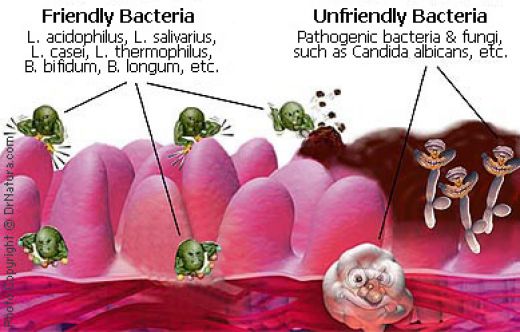 Many types of bacteria are useful!(believe it or not)
Certain species of bacteria help us digest food.
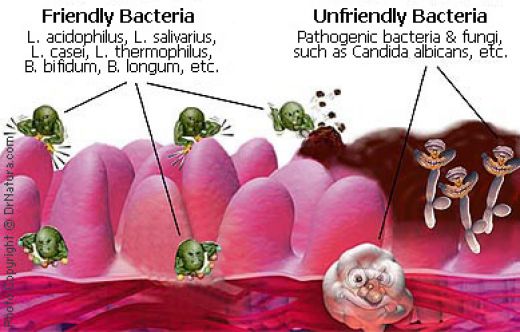 Many types of bacteria are useful!(believe it or not)
Certain species of bacteria help us digest food.
Certain species of bacteria create _ _ _ _ _ _ _ for healthy soil for plants.
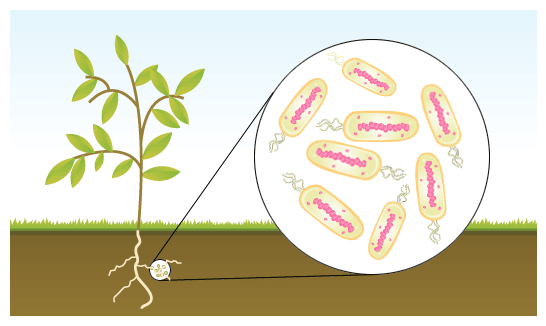 Many types of bacteria are useful!(believe it or not)
Certain species of bacteria help us digest food.
Certain species of bacteria create nitrates for healthy soil for plants.
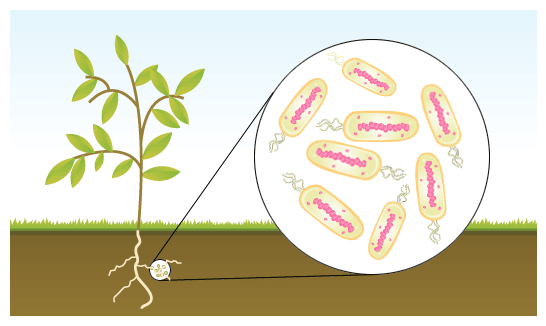 Many types of bacteria are useful!(believe it or not)
Certain species of bacteria help us digest food.
Certain species of bacteria create nitrates for healthy soil.
Certain species of bacteria protect us from other nasty contagions (disease causing germs). 
show bacterial whisperer!
Many types of bacteria are useful!(believe it or not)
Certain species of bacteria help us digest food.
Certain species of bacteria create nitrates for healthy soil.
Certain species of bacteria protect us from other nasty contagions.
Certain species of bacteria help us make cheeses & yogurts, insulin & other meds, vinegar & other useful chemicals.
http://www.youtube.com/watch?v=zmdwvFKC61E
Many types of bacteria are useful!(believe it or not)
Certain species of bacteria help us digest food.
Certain species of bacteria create nitrates for healthy soil.
Certain species of bacteria protect us from other nasty contagions.
Certain species of bacteria help us make cheeses & yogurts, insulin & other meds, vinegar & other useful chemicals.
Certain species of bacteria helps us clean our _________ water.
Many types of bacteria are useful!(believe it or not)
Certain species of bacteria help us digest food.
Certain species of bacteria create nitrates for healthy soil.
Certain species of bacteria protect us from other nasty contagions.
Certain species of bacteria help us make cheeses & yogurts, insulin & other meds, vinegar & other useful chemicals.
Certain species of bacteria helps us clean our drinking water.
Certain species of bacteria help ________________ __________so life can begin anew.
http://www.youtube.com/watch?v=Q0xPt_jCFtU
Many types of bacteria are useful!(believe it or not)
Certain species of bacteria help us digest food.
Certain species of bacteria create nitrates for healthy soil.
Certain species of bacteria protect us from other nasty contagions.
Certain species of bacteria help us make food cheeses & yogurts, insulin & other meds, vinegar & other useful chemicals.
Certain species of bacteria helps us clean our drinking water.
Certain species of bacteria help break down dead stuff so life can begin anew.
Deadly bacteria…
http://www.forbes.com/2006/02/28/cz_mh_0228worsebugslide.html?thisSpeed=6000
What can make a specific type of bacteria deadly?
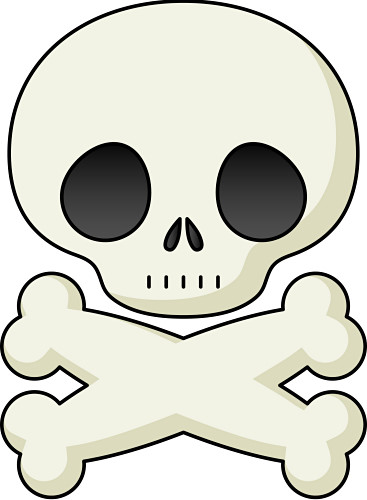 What can make a specific type of bacteria deadly?
1.Some deadly bacteria have  tough CELL WALLS around them which make them hard for our white blood cells to conquer.

http://www.youtube.com/watch?v=eoK3XcwChW4
2. Some deadly bacteria have become resistant to our antibiotics medicines because we’ve overused them.

http://www.youtube.com/watch?v=1MyiVBkPKgo&feature=fvsr